Interpreting fine particulate matter (PM2.5) trends in South Korea, 2011-2022 Drew Pendergrass | AMS Annual MeetingJanuary 14, 2025with Daniel J. Jacob, Yujin J. Oak, Ruijun Dang, Laura Hyesung Yang, Ellie Beaudry, Nadia K. Colombi, Shixian Zhai, Hwajin Kim, Jin-soo Choi, Jin-soo Park, Soontae Kim, and Hong Liao
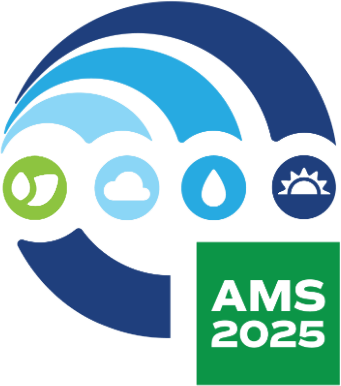 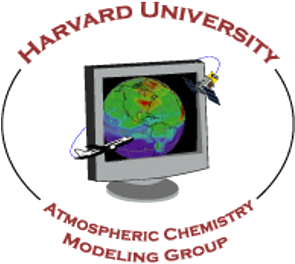 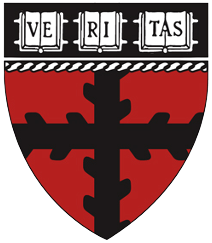 Table of contents
Producing a unified national PM2.5 dataset for South Korea
Three distinct periods of PM2.5 behavior:




Transition 2: Changes in particulate nitrate
Transition 1: Evidence from the weekend effect
Conclusions
2011-2014
2015-2018
2019-2022
Transition 1
Transition 2
2
Table of contents
Producing a unified national PM2.5 dataset for South Korea
Three distinct periods of PM2.5 behavior:




Transition 2: Changes in particulate nitrate
Transition 1: Evidence from the weekend effect
Conclusions
2011-2014
2015-2018
2019-2022
Transition 1
Transition 2
3
PM2.5 surface stations were deployed across South Korea in 2015, missing key events
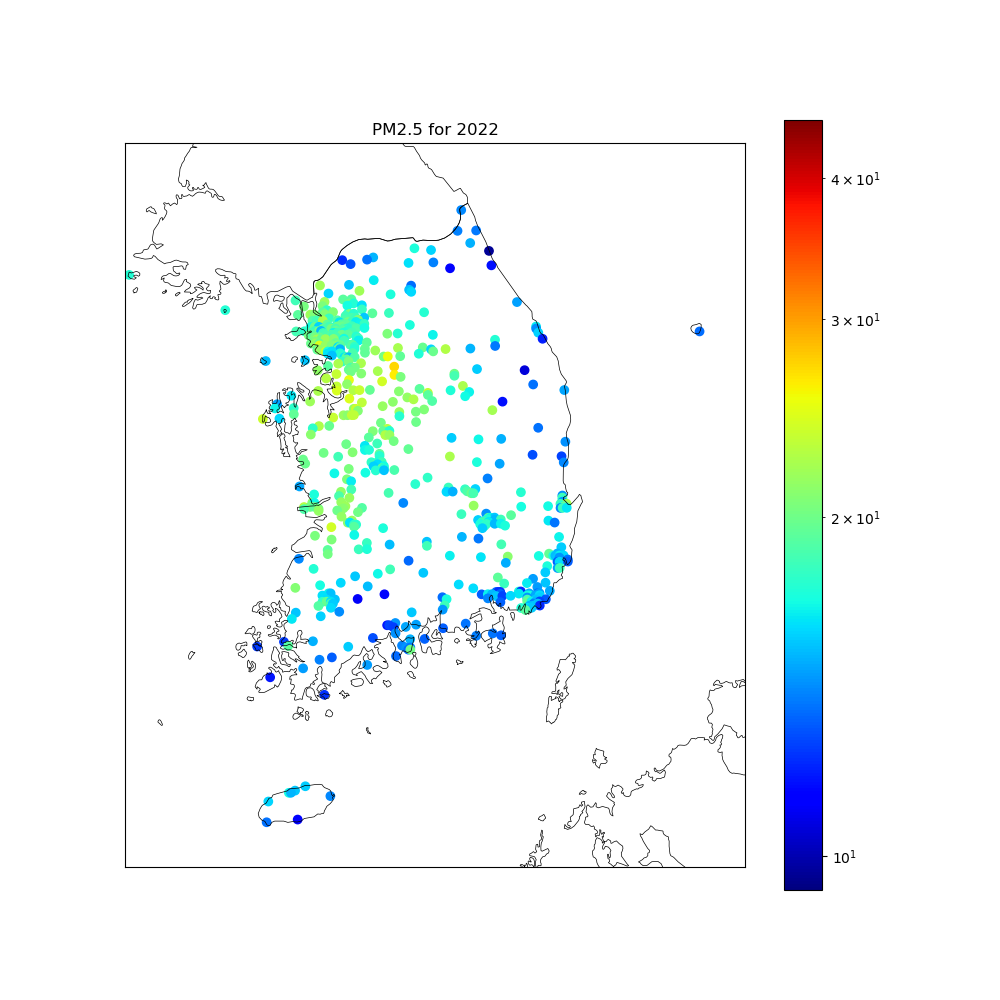 40
2013 obs.
2016 obs.
2019 obs.
2022 obs.
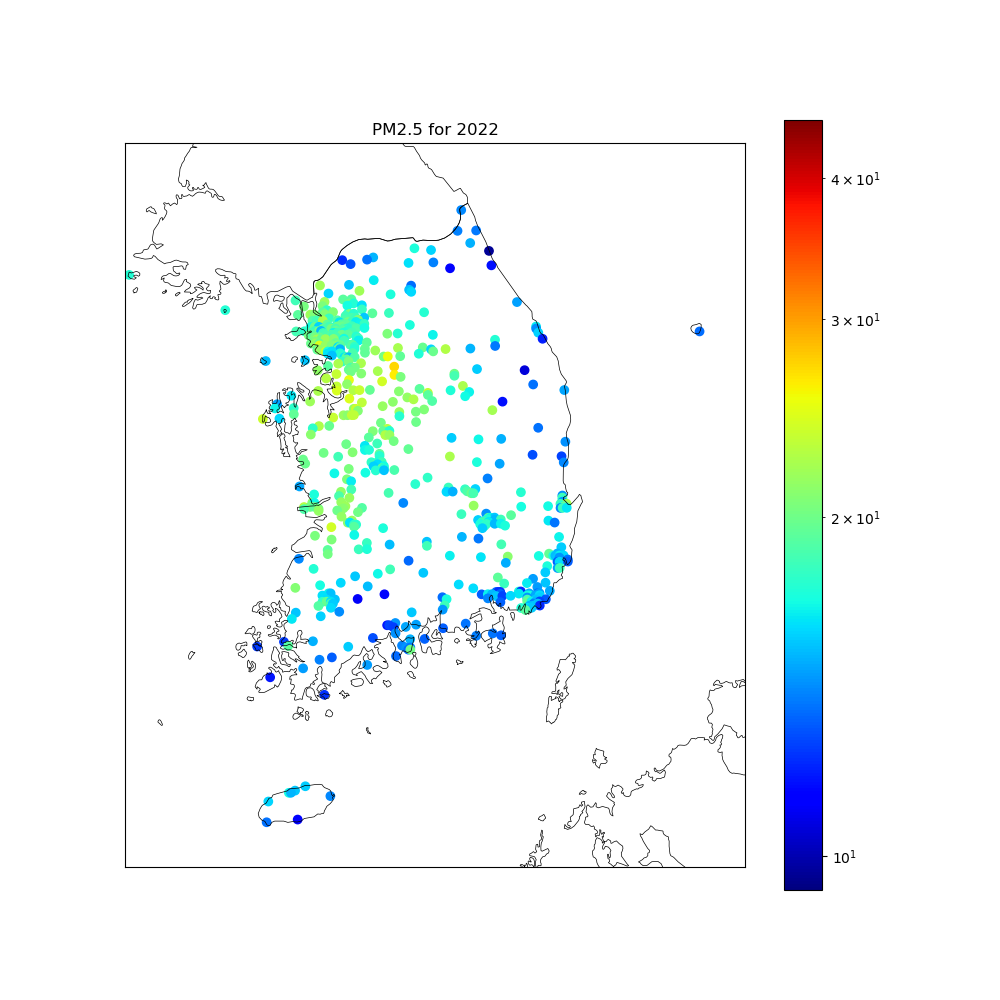 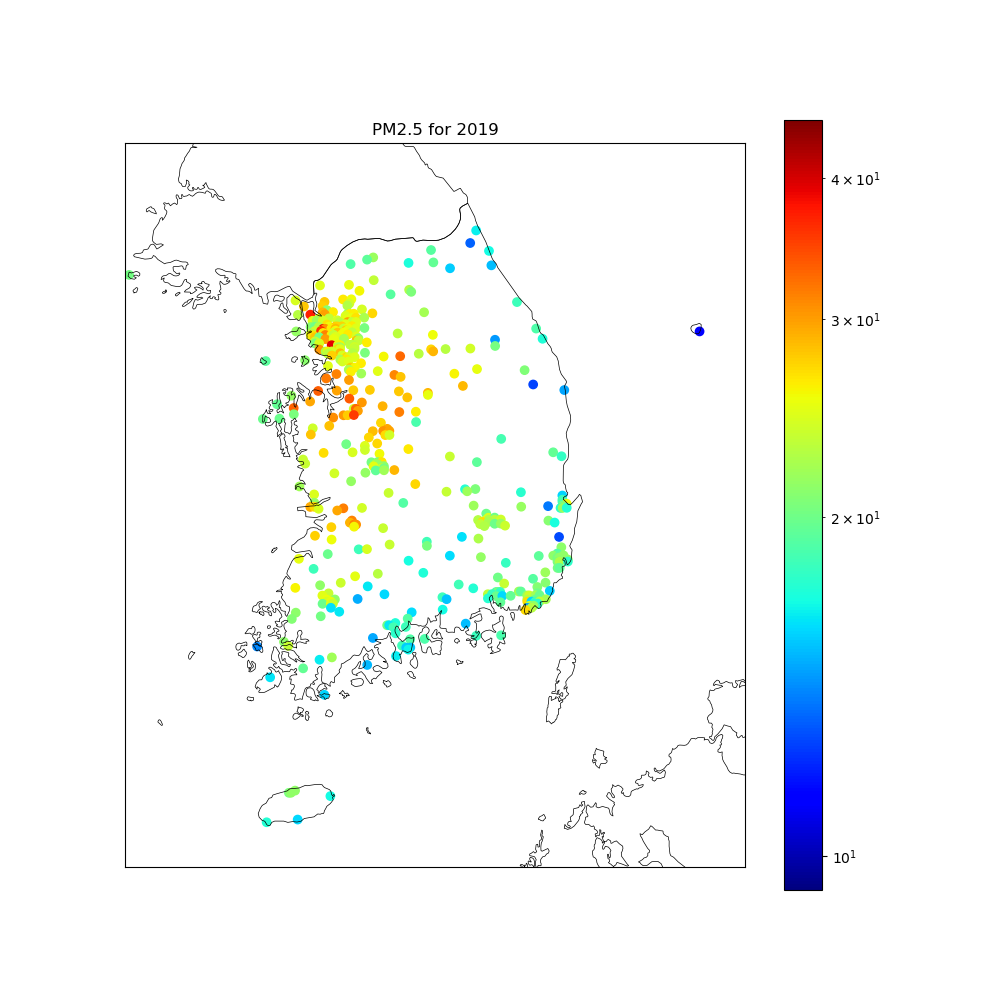 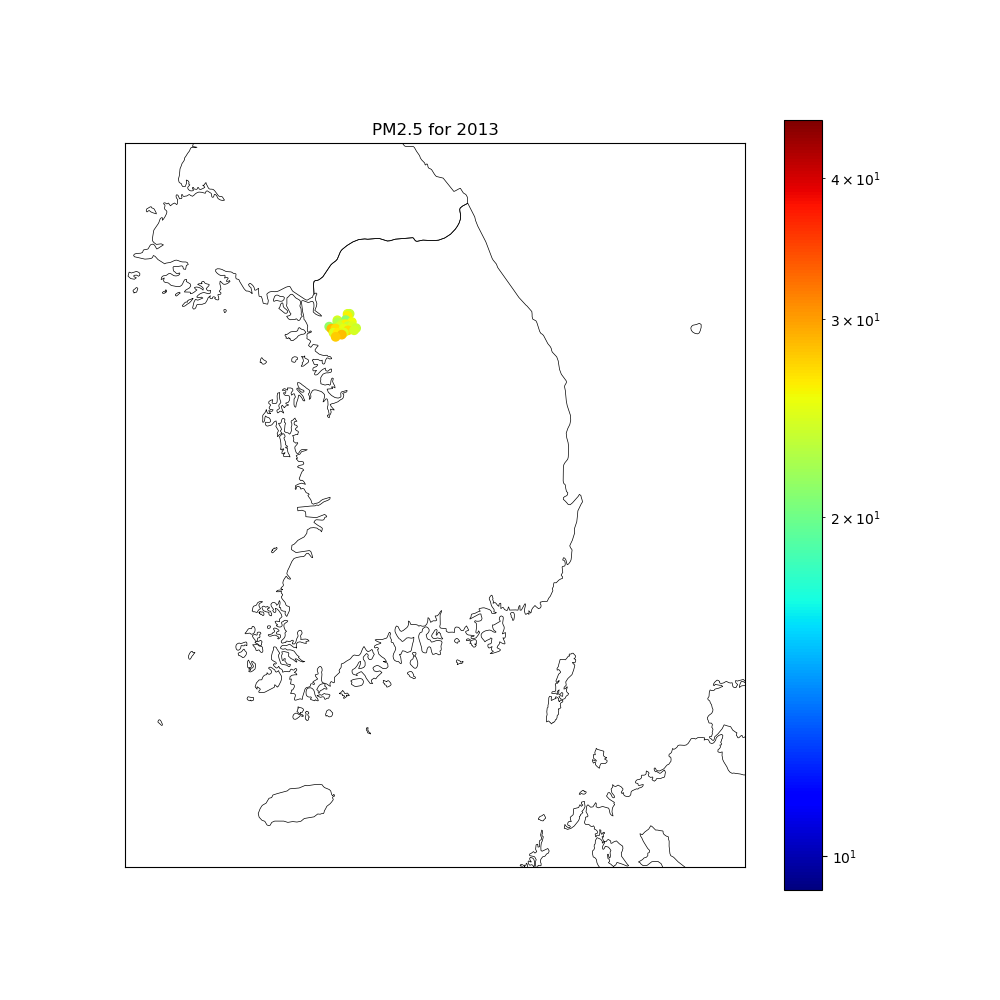 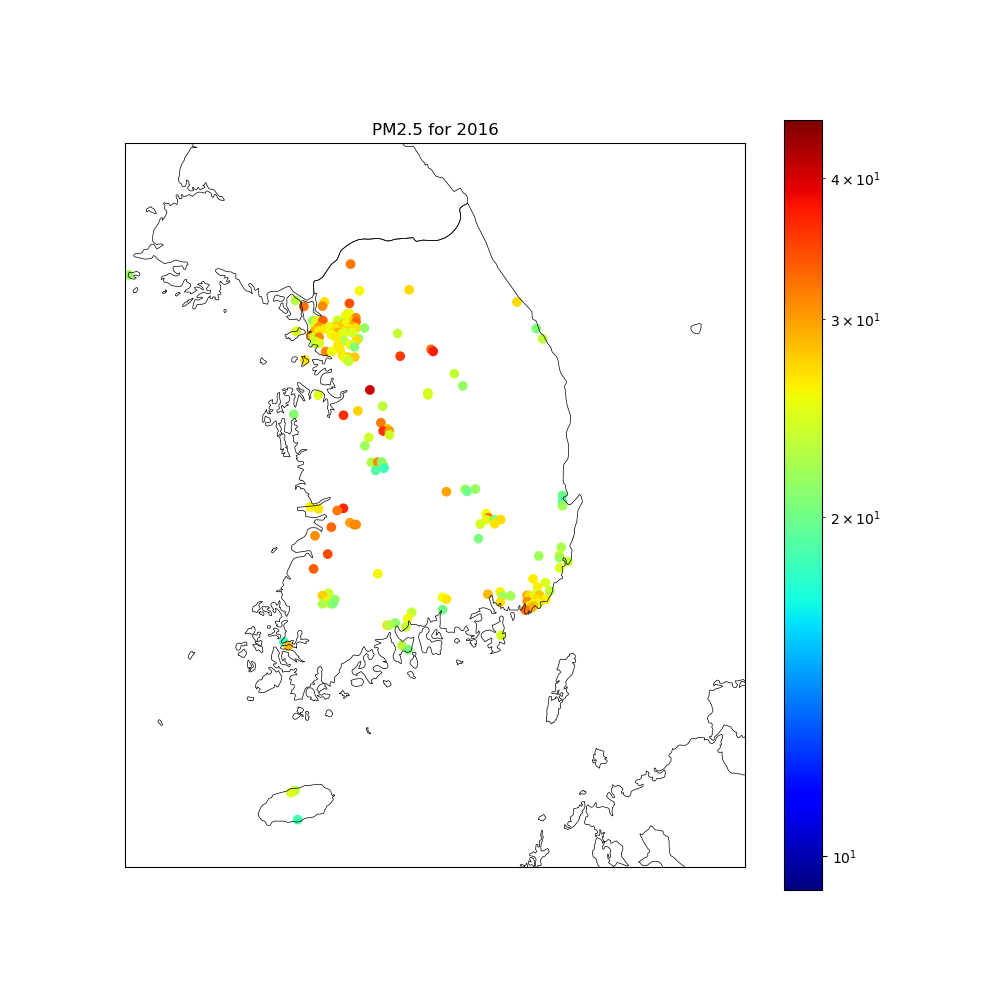 30
Seoul had its own network before 2015
Annual PM2.5 (µg m-3)
20
10
2012	2013	2014	2015	2016	2017	2018	2019	2020	2021	2022
China: Action Plan on Prevention and Control of Air Pollution
Region: Covid lockdowns
Korea: Comprehensive Action Plan on Fine Dust
Seoul: seasonal fine dust management program (Dec.-Mar.)
4
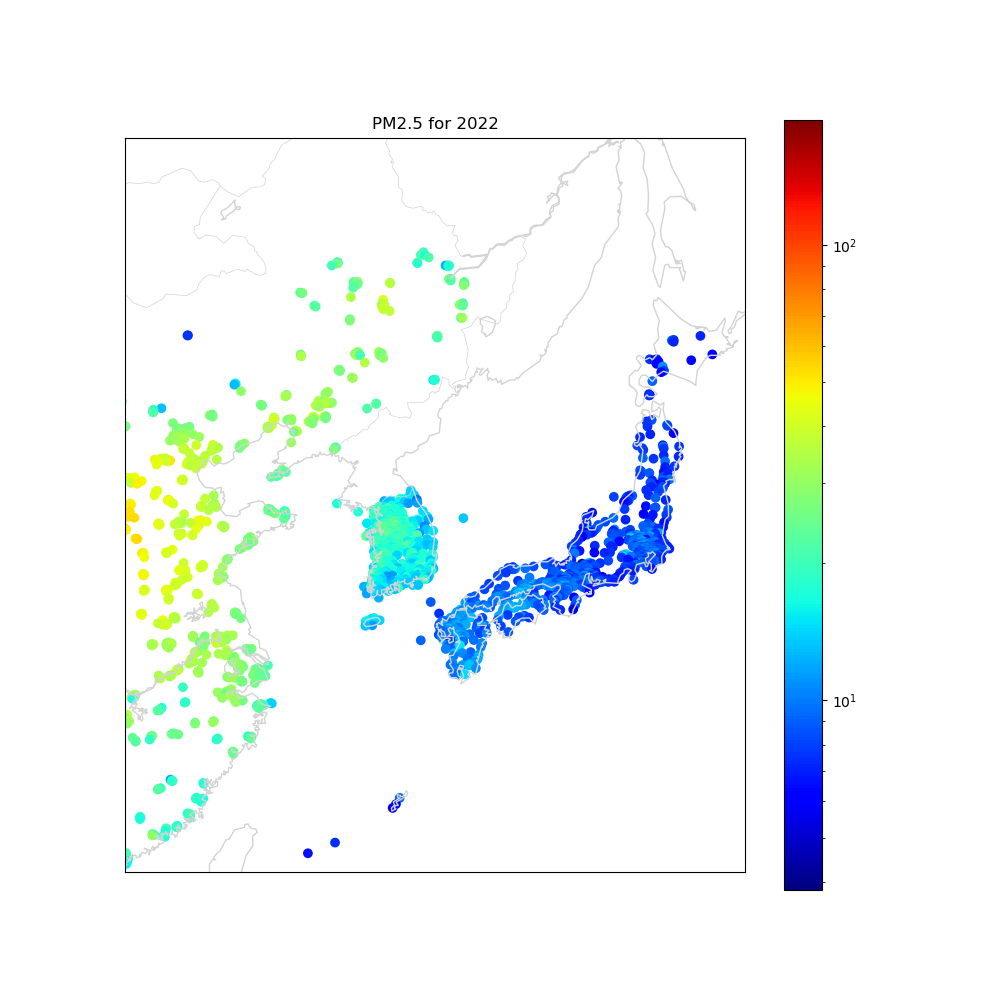 100
80
60
50
40
30
PM2.5 (µg m-3)
20
10
8
6
5
4
[Speaker Notes: No before and after for Korea or China with 2013 action plan – most impactful policy. Can’t compare to impacts of 2017 policy.]
However, AirKorea network measured PM10, O3, NO2, CO, and SO2 before 2015
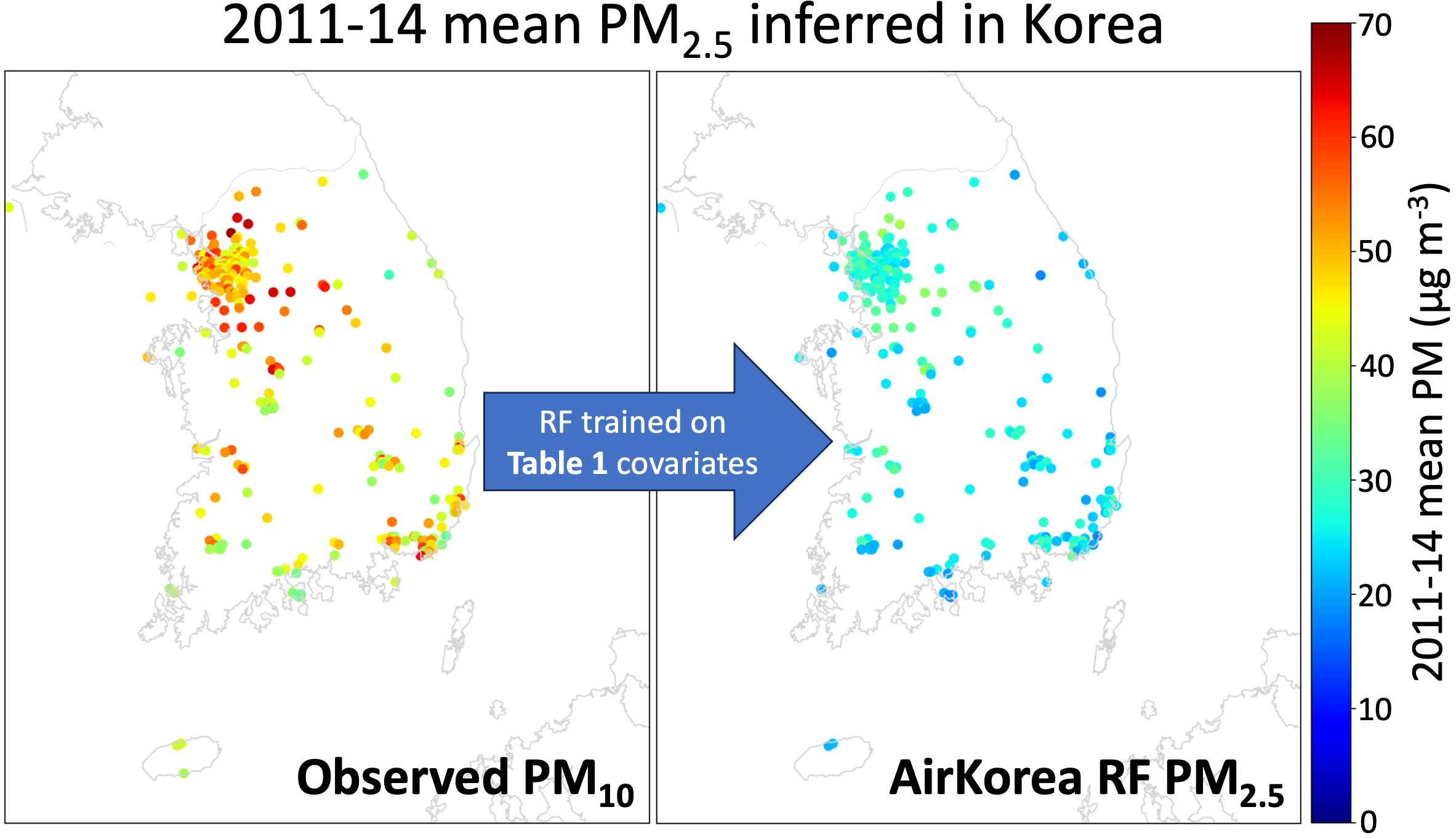 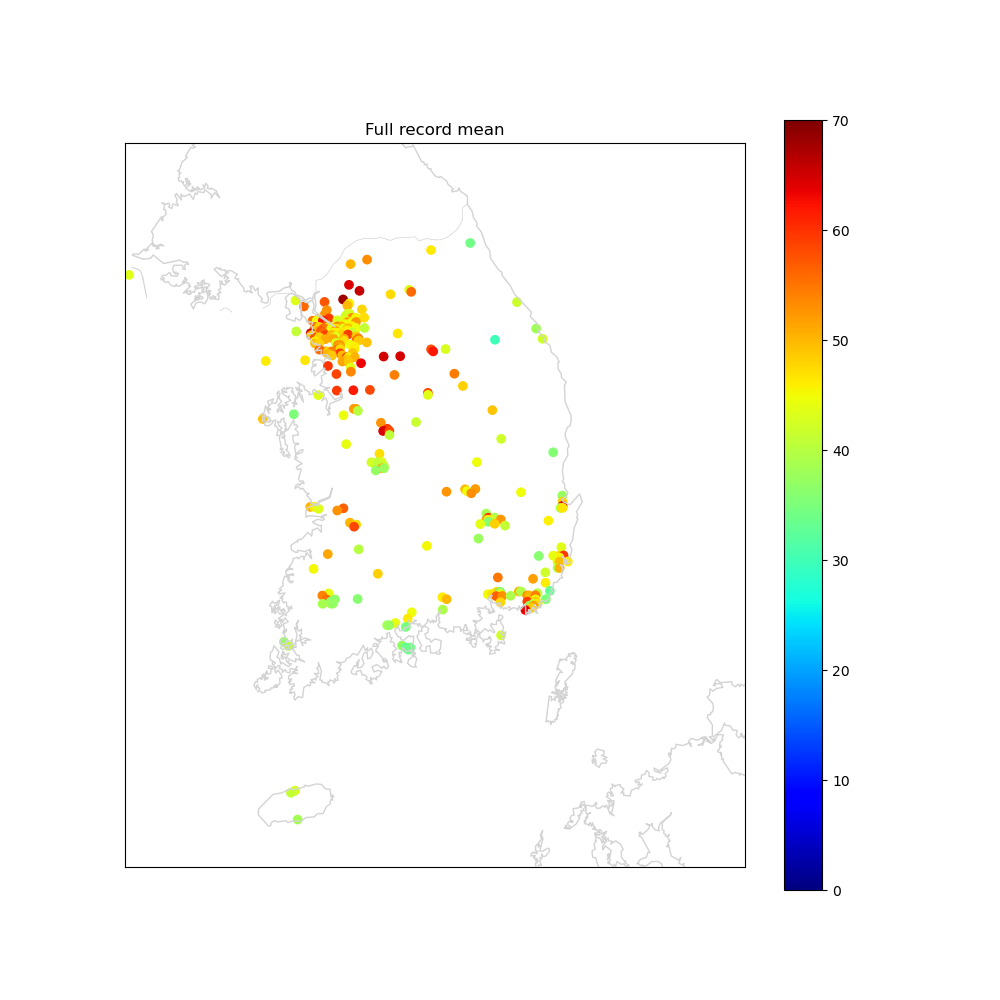 Infer with random forest
Observed PM10
5
PM10 by far most important predictor for PM2.5 at AirKorea sites, followed by CO and humidity
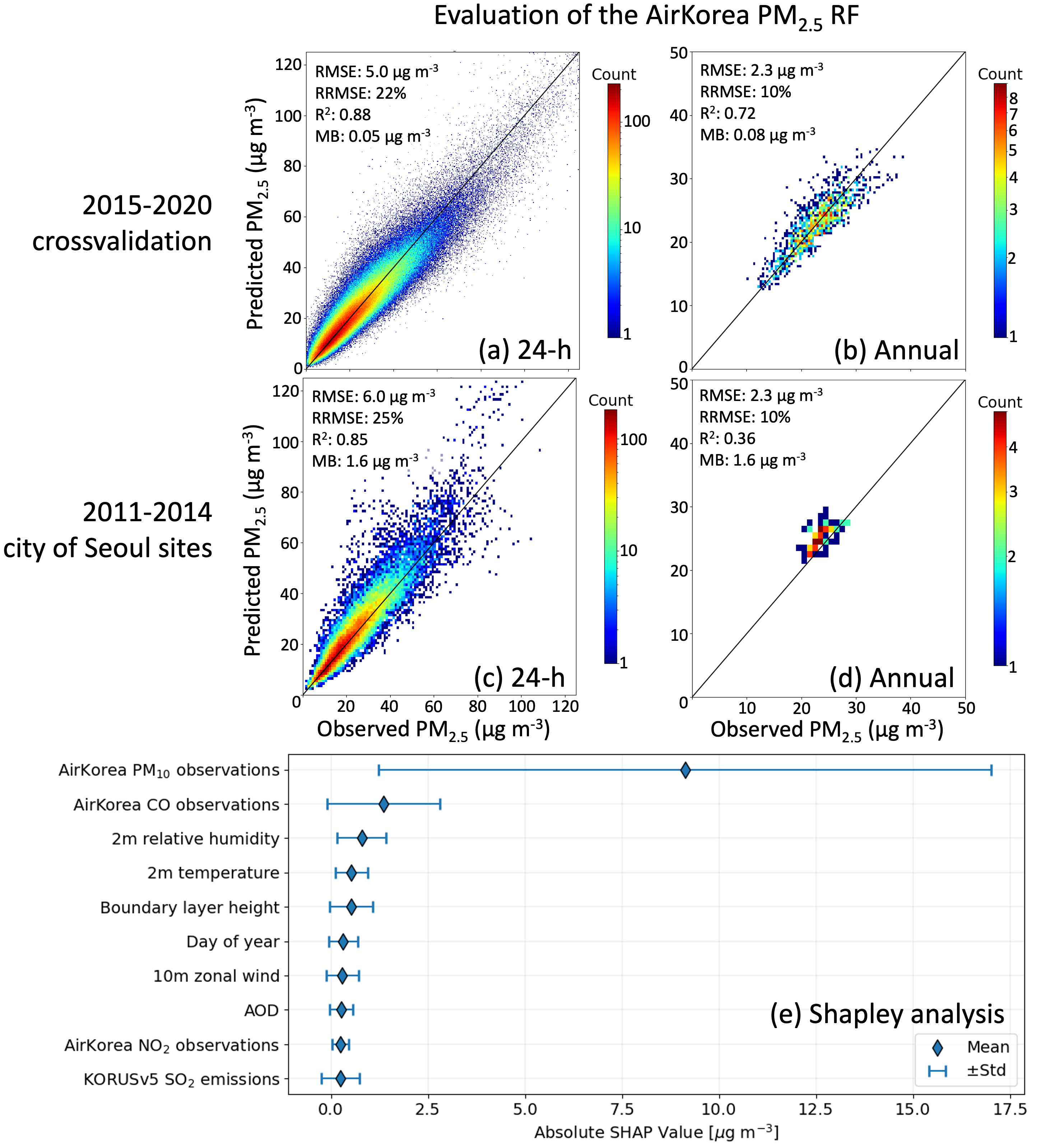 RF Shapley analysis (less impt. variables not shown)
6
AirKorea RF PM2.5 performs well in 2015-20 training period and has only modest bias against separate 2011-15 Seoul municipal PM2.5 dataset
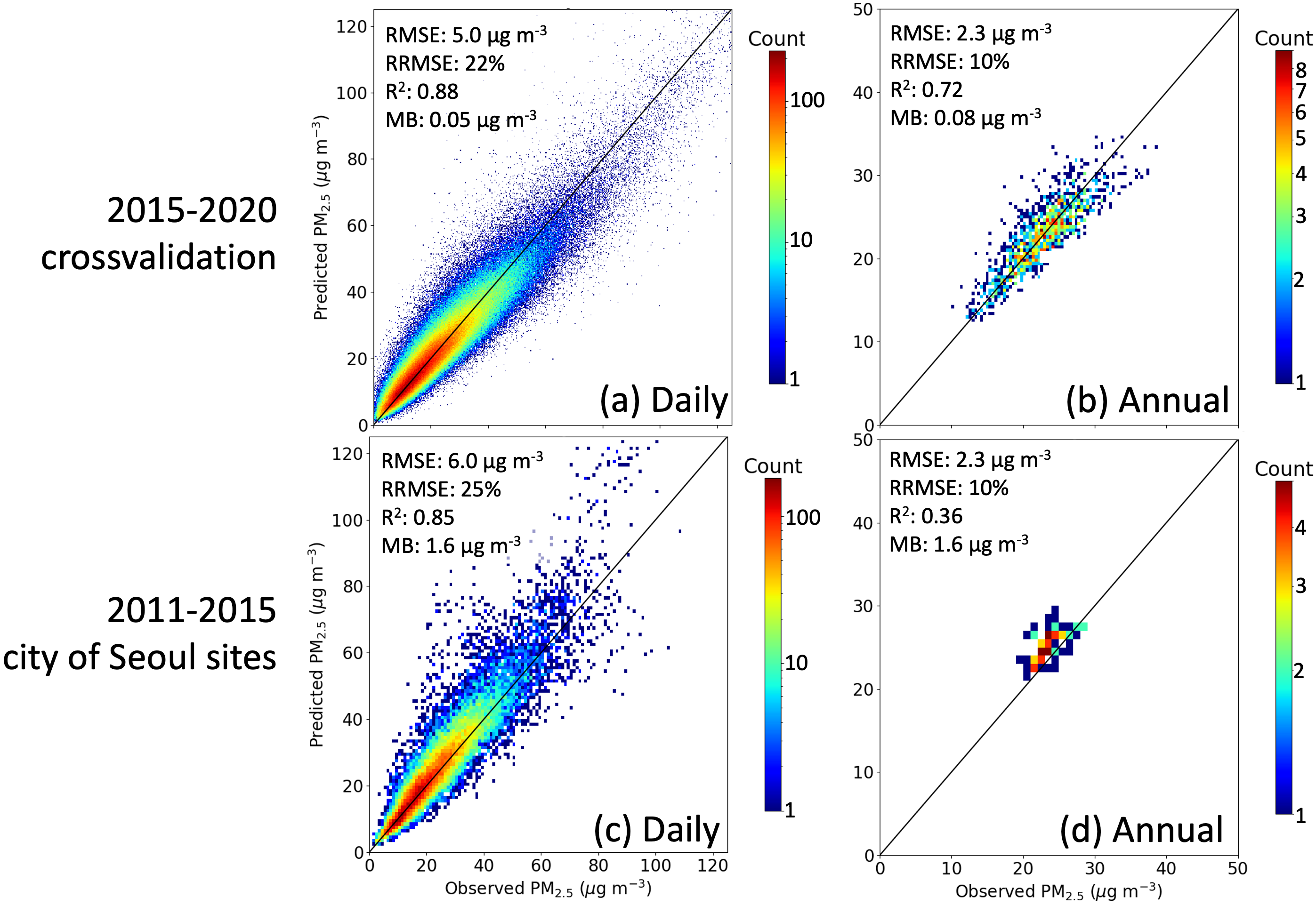 Pure extrapolation! We do not use Seoul PM2.5 data for training.
7
Table of contents
Producing a unified national PM2.5 dataset for South Korea
Three distinct periods of PM2.5 behavior:




Transition 2: Changes in particulate nitrate
Transition 1: Evidence from the weekend effect
Conclusions
2011-2014
2015-2018
2019-2022
Transition 1
Transition 2
8
We find PM2.5 decreases everywhere, after controlling for meteorology using multi-linear regression
Met-normalized 
PM2.5 trend
MLR R2
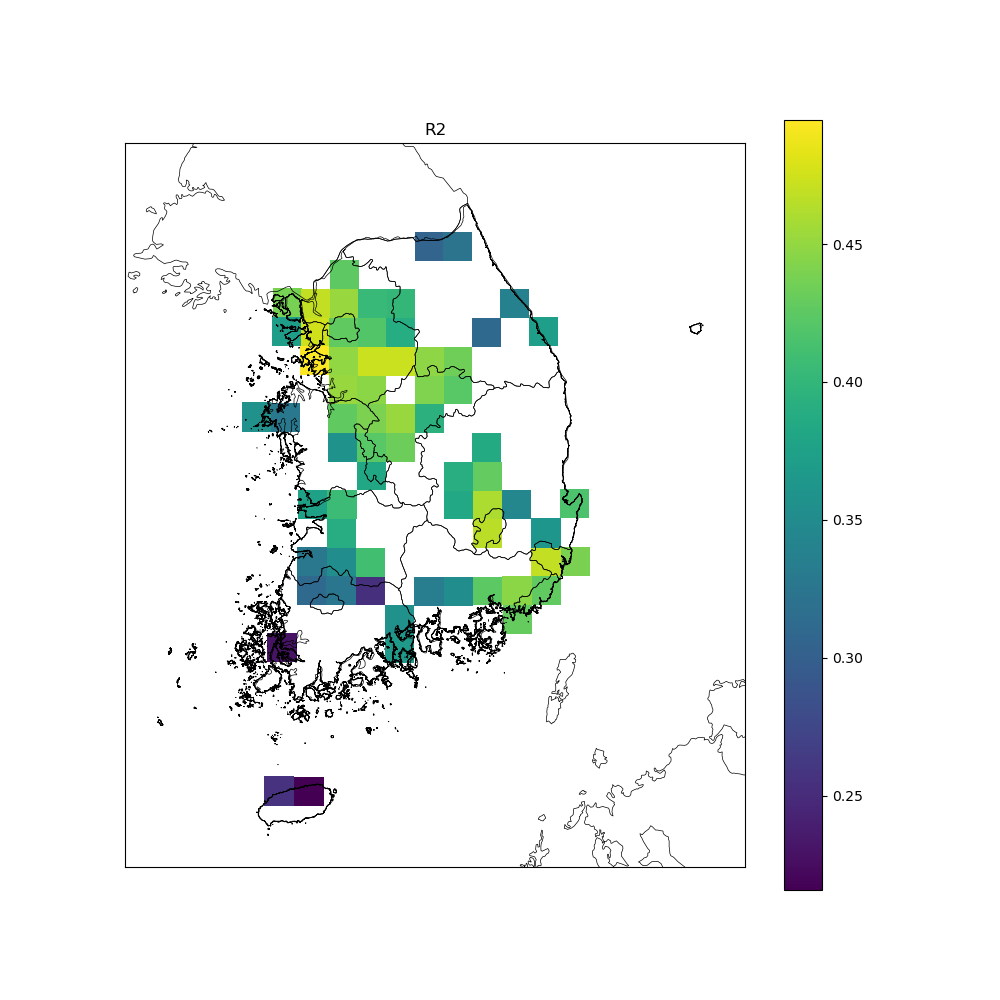 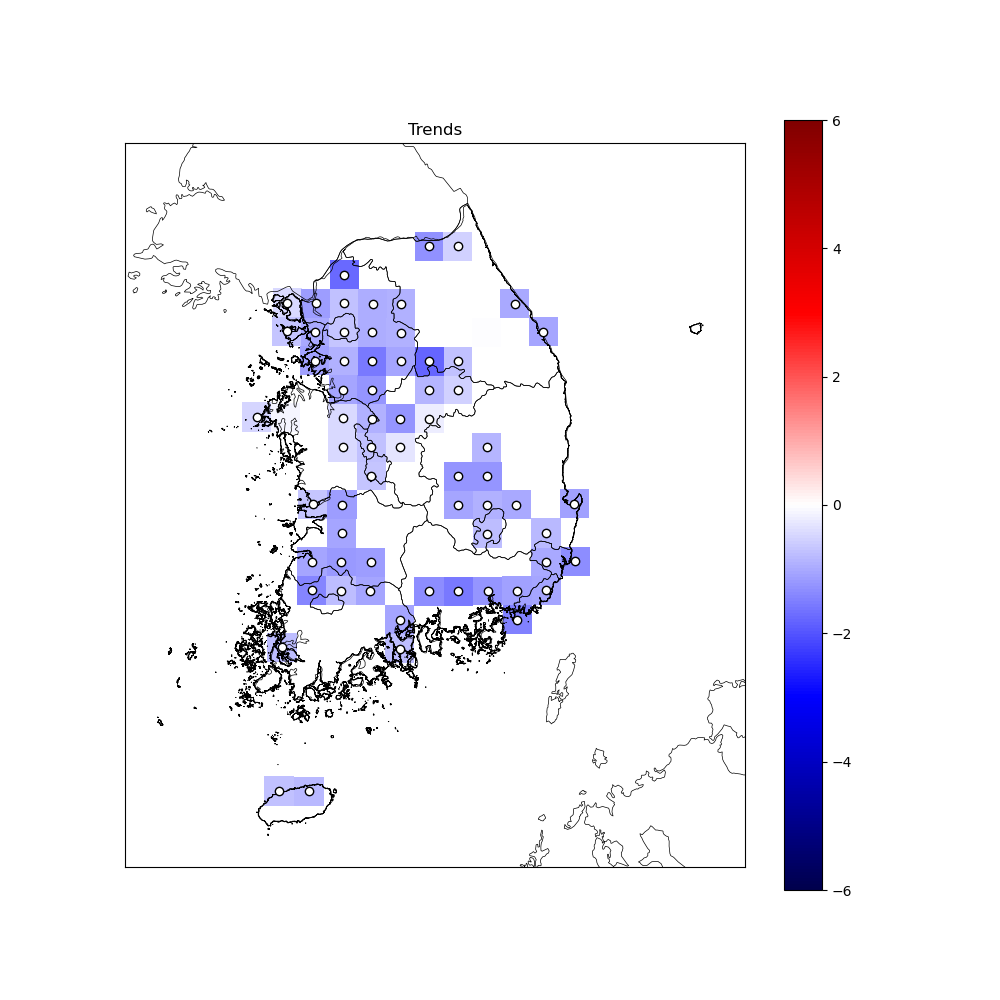 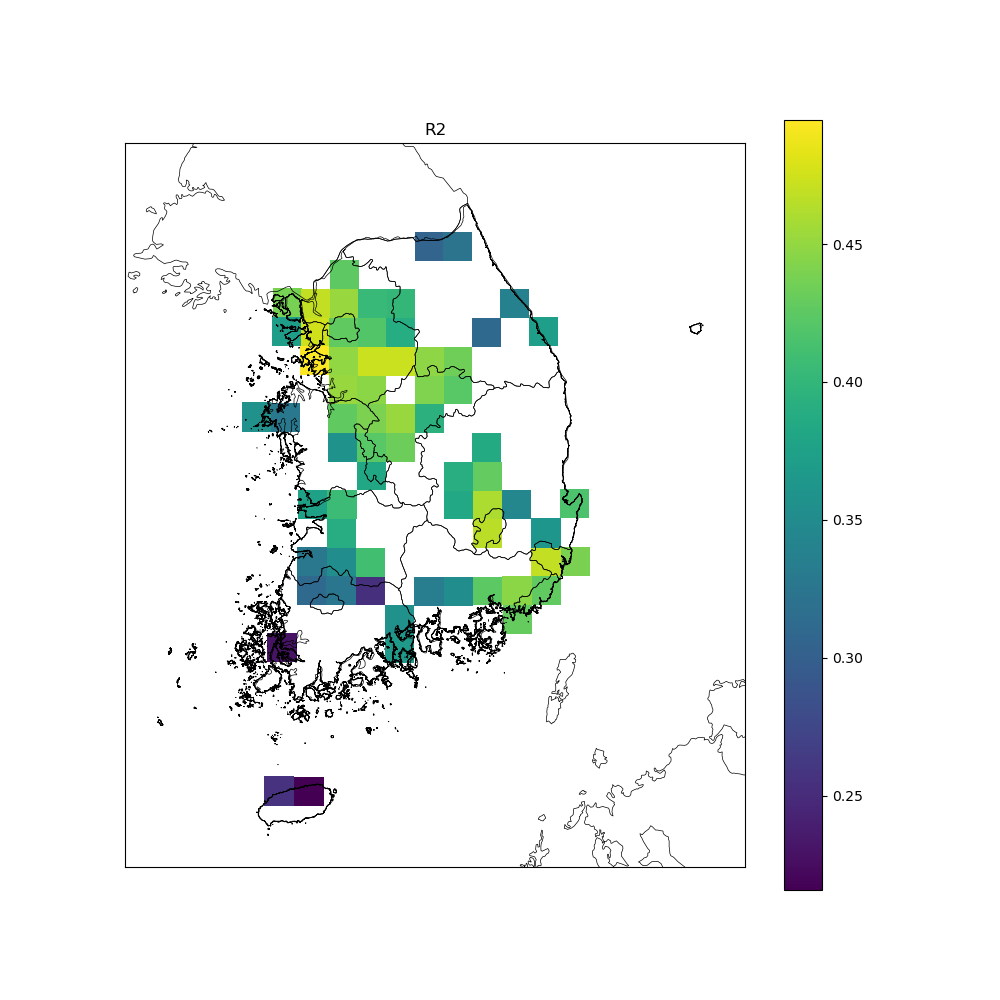 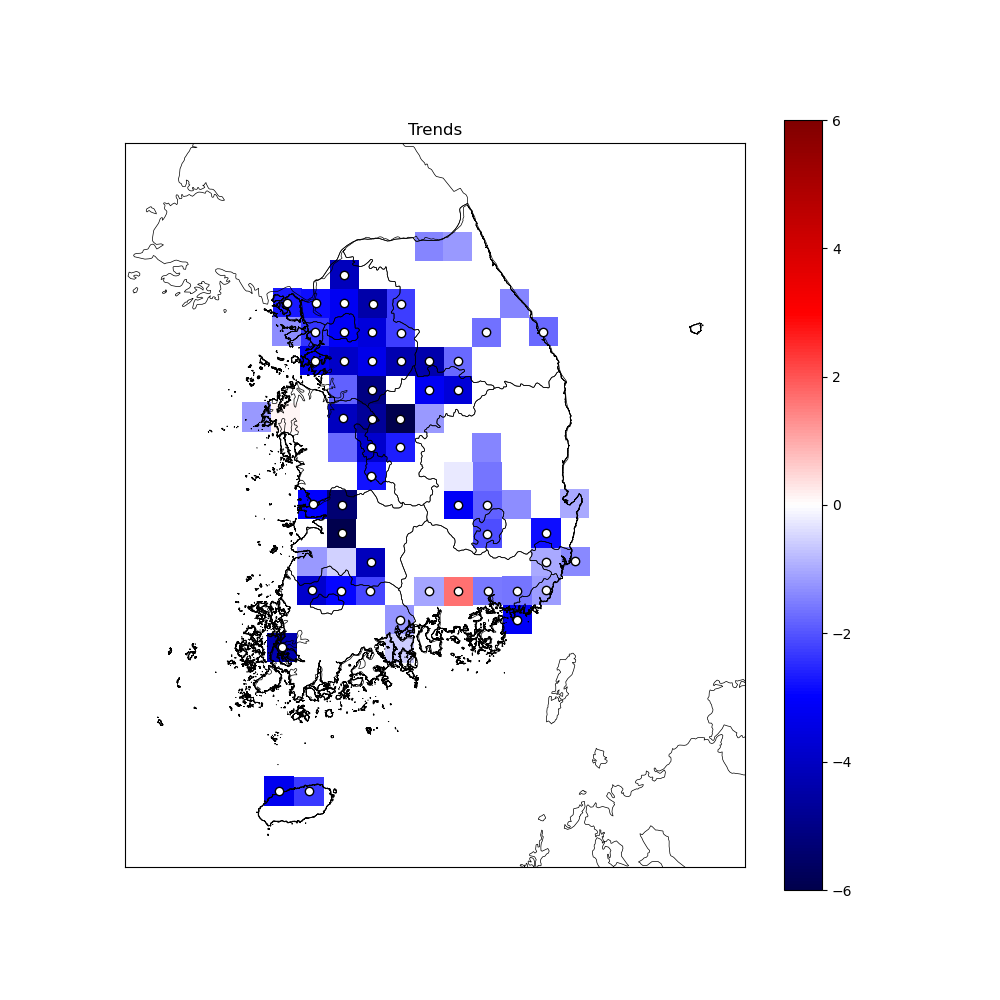 2011-22
2011-22
2
4
6
-6
-4
-2
0
0.40
0.45
0.25
0.30
0.35
∆PM2.5 (µg m-3 a-1)
R2
9
[Speaker Notes: Aggregate sites to 0.25 grid and detrend
Use MLR to fit PM2.5 to top three met variables (by AIC) to make met model
Variables considered are: boundary layer height, sea level pressure, precip, surface RH, surface T, 10m wind speed, meridional (v) winds at 850 hPa
Remove met fit; residuals plotted.]
Overall decrease obscures three distinct periods of PM2.5 behavior
10
Table of contents
Producing a unified national PM2.5 dataset for South Korea
Three distinct periods of PM2.5 behavior:




Transition 2: Changes in particulate nitrate
Transition 1: Evidence from the weekend effect
Conclusions
2011-2014
2015-2018
2019-2022
Transition 1
Transition 2
11
Baeng.
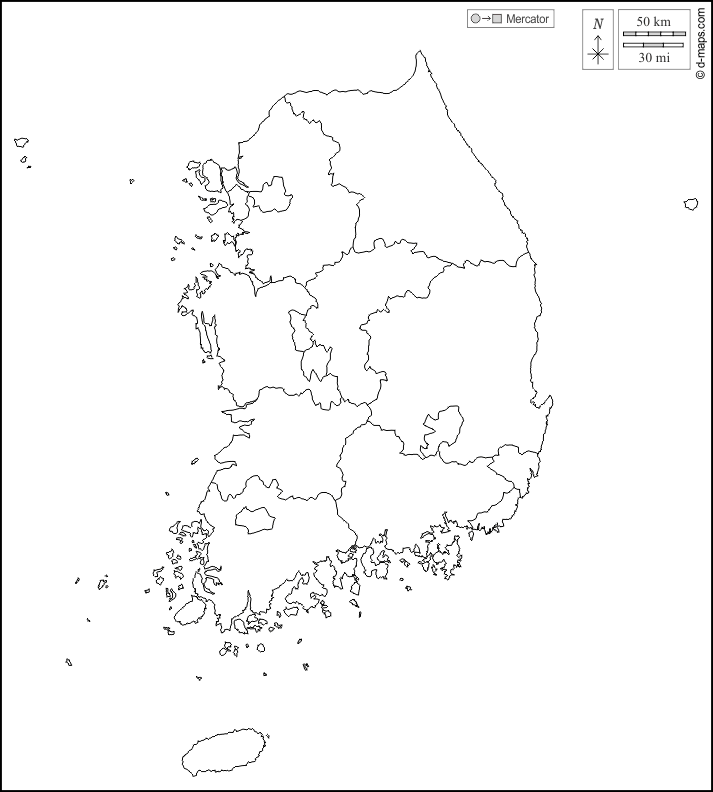 Particulate nitrate (pNO3-) drives DJF increases for 2015–2019 and decreases for 2019–2022
Seoul
Seoul obs.
Baengnyeong
obs.
DJF
DJF
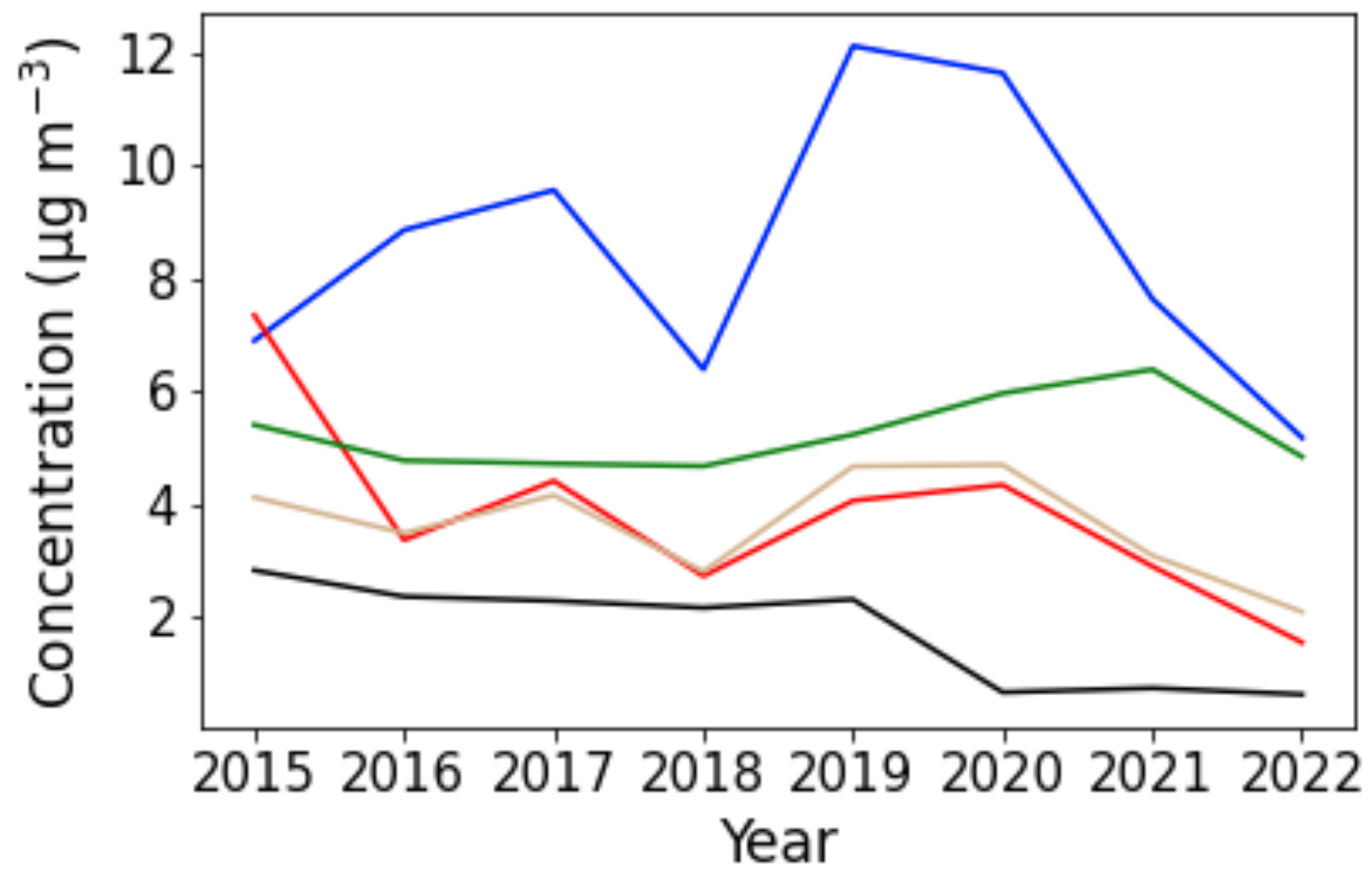 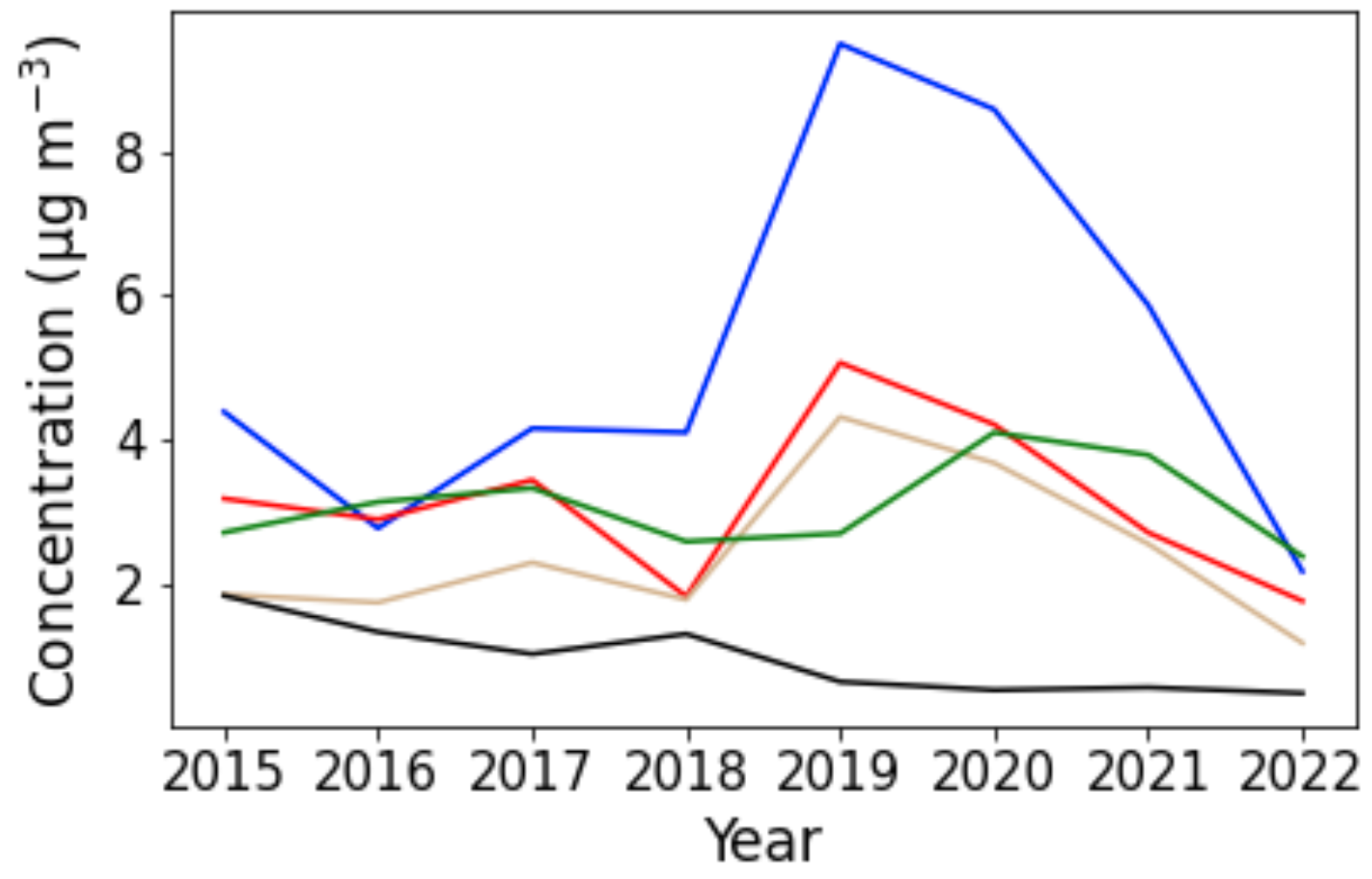 2
3
2
3
12
pNO3- in Korea can be limited by NO or NH3 emissions depending on ambient conditions
Thermodynamic partitioning
Oxidation
hv
PM2.5 nitrate
HNO3
NO
NO2
NH4+ + NO3-
T   RH
NH3
O3, peroxy
H2SO4
OH
2NH4+ + SO42-
SO2
NH3
PM2.5 sulfate
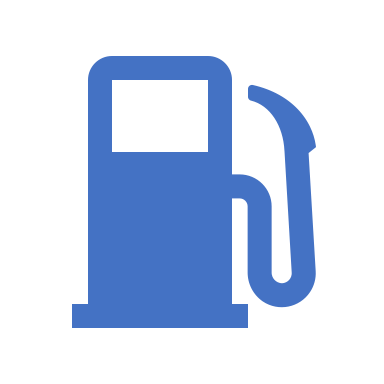 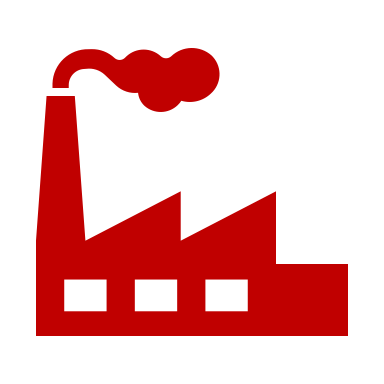 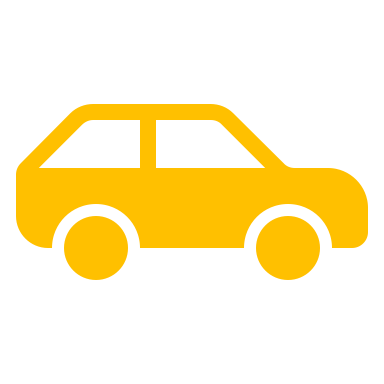 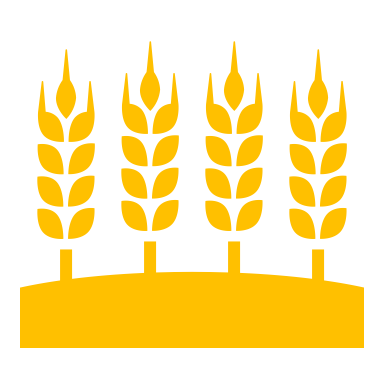 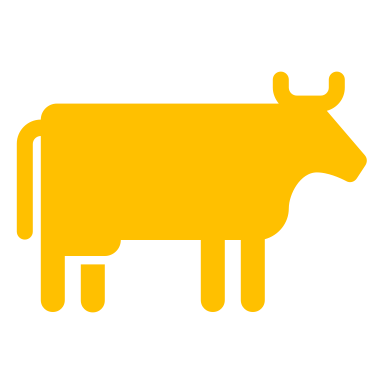 Fuels, soil
Coal
agriculture, vehicles
13
Slide adapted from Ruijun Dang
[Speaker Notes: SO2 down, so in transitional phase more NH3 available to form particulate nitrate and more mass in particle phase.]
Like ozone, pNO3- sensitivity to emissions can be diagnosed from space
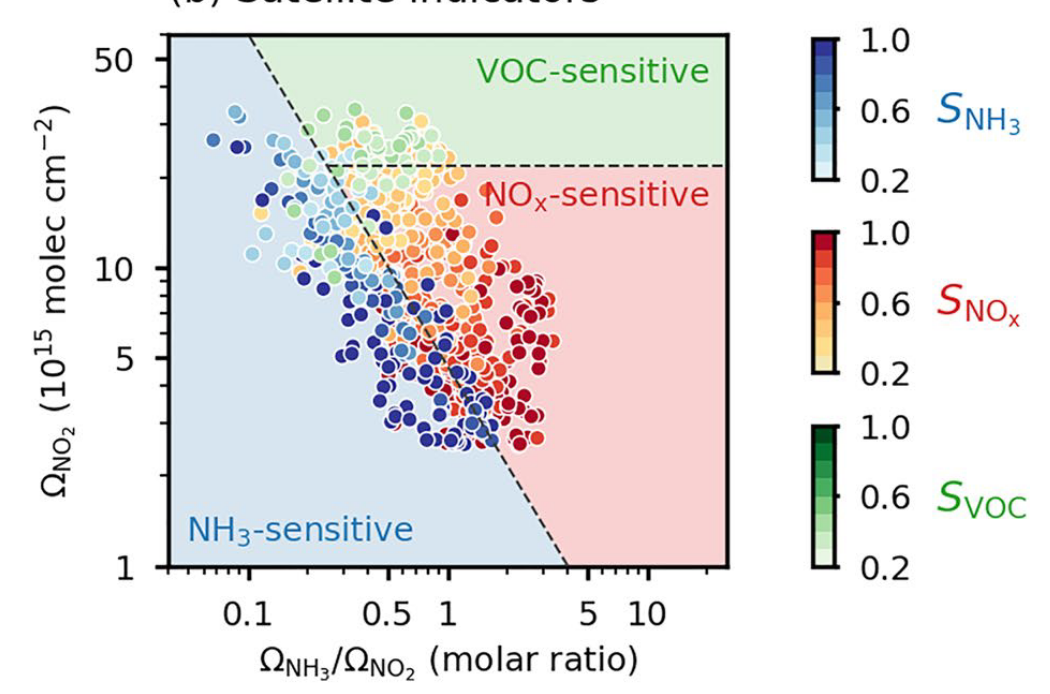 Dang et al., 2023
14
[Speaker Notes: Say that VOC sensitive regime is not relevant in South Korea at the spatial resolution we consider. Comes up in the North China Plain.]
NH3/NO2 ratio suggests pNO3- has become NOx limited from 2019 in Seoul Metropolitan Area (SMA)
15
[Speaker Notes: NH3 has stayed relatively constant, NOx decreasing throughout the study period.]
Table of contents
Producing a unified national PM2.5 dataset for South Korea
Three distinct periods of PM2.5 behavior:




Transition 2: Changes in particulate nitrate
Transition 1: Evidence from the weekend effect
Conclusions
2011-2014
2015-2018
2019-2022
Transition 1
Transition 2
16
There is a prominent PM2.5 “weekend effect” and it reverses sign around 2015
Daily gap-free 2×2 km2 PM2.5 for all East Asia (used for these plots), available here:
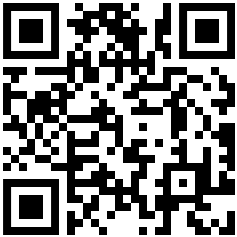 Real PM2.5 observations from Seoul network
17
Secondary nighttime chemistry drives the weekend effect change
Seoul PM2.5 weekday minus weekend
by hour of day (city-wide observations)
Weekday
Weekend
SO42-
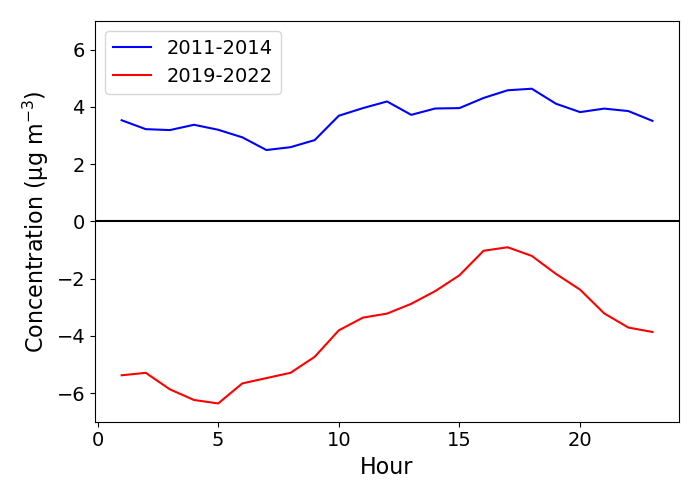 NO3-
NH4+
Org
BC
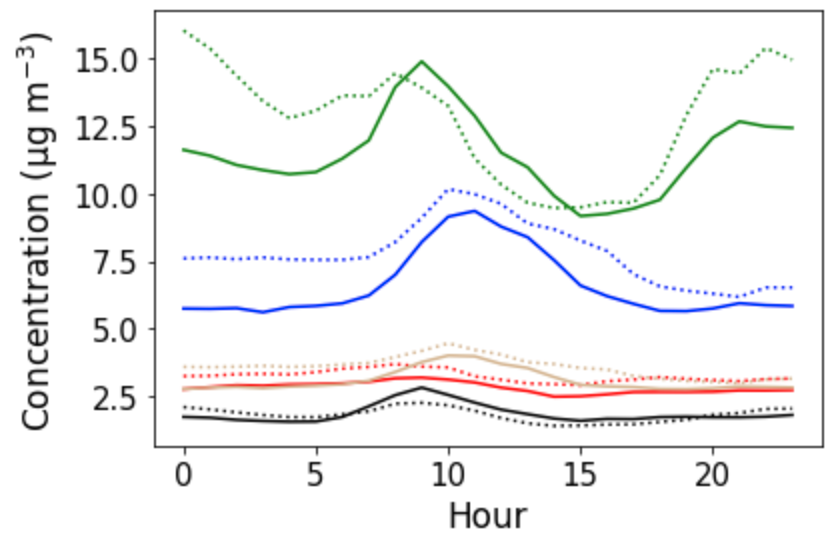 More polluted during week
∆PM2.5 (µg m-3)
Less polluted during week
Hour of day
Jan. 2016-18 PM1 composition 
Data from Hwajin Kim
18
[Speaker Notes: Before 2015, steady weekend effect throughout day
After 2015, weekend effect driven by nighttime dynamics.

Also note that ozone has increased at all times of day over the study period.]
Secondary nighttime chemistry drives the weekend effect change
Weekday
Weekend
Nighttime O3 titration
SO42-
NO3-
NH4+
Org
BC
O3
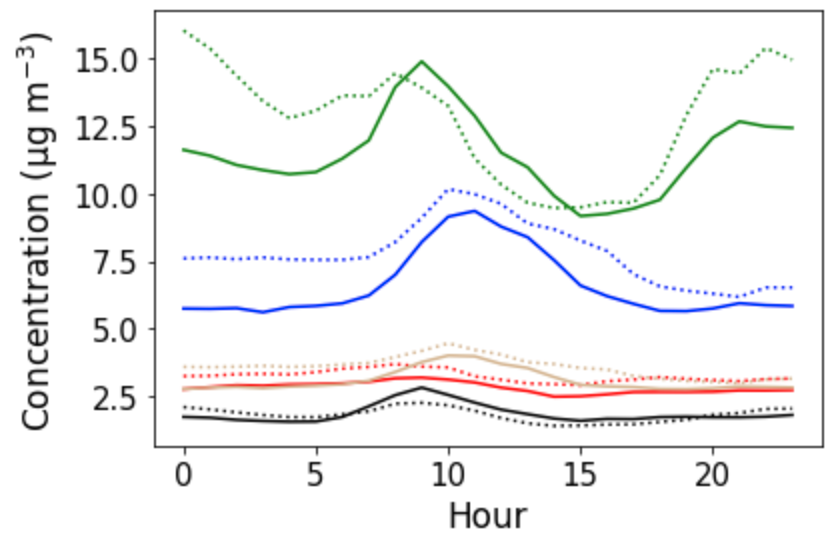 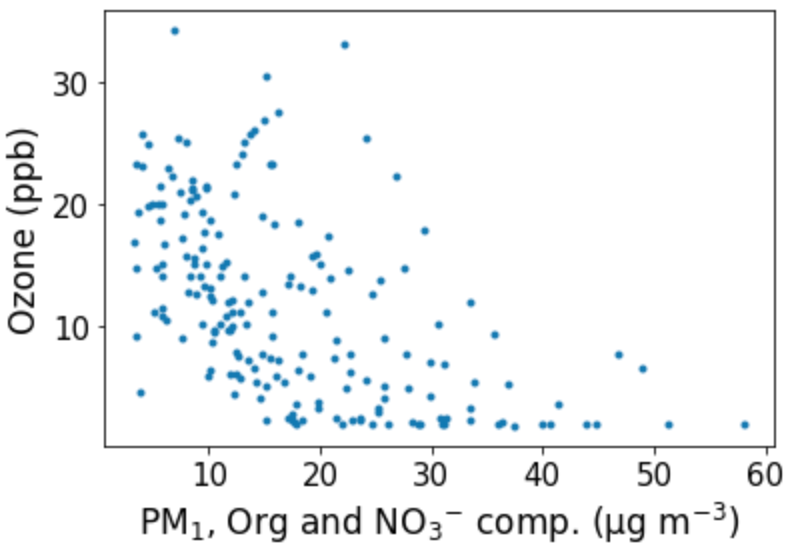 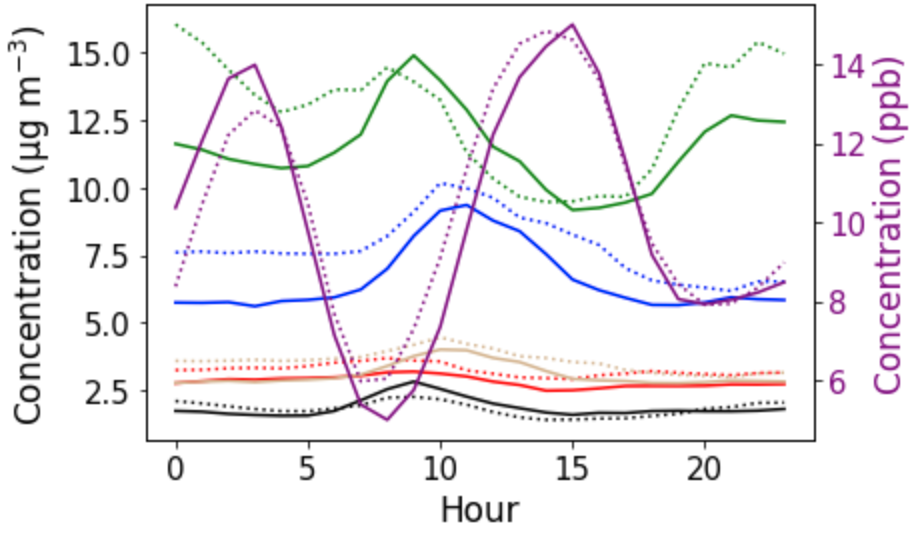 19
Conclusions
PM2.5 decreases in South Korea from 2011 through 2022, but DJF concentrations increase in the 2015-19 interval.
DJF PM2.5 increased in 2015-19 because of increased nitrate as sulfate declined and ozone increased, then declined as pNO3- production became NOx-limited and responded to emissions cuts.
Since 2015 weekends are more polluted than weekdays in South Korea, reflecting an increasing role for oxidants (secondary PM2.5) as opposed to primary sources.
Nighttime reaction pathways play an important role in the weekend effect and may increase in importance as ozone continues to rise.
20